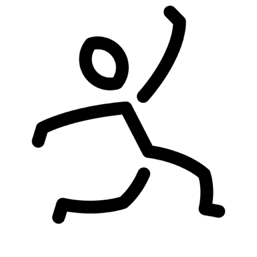 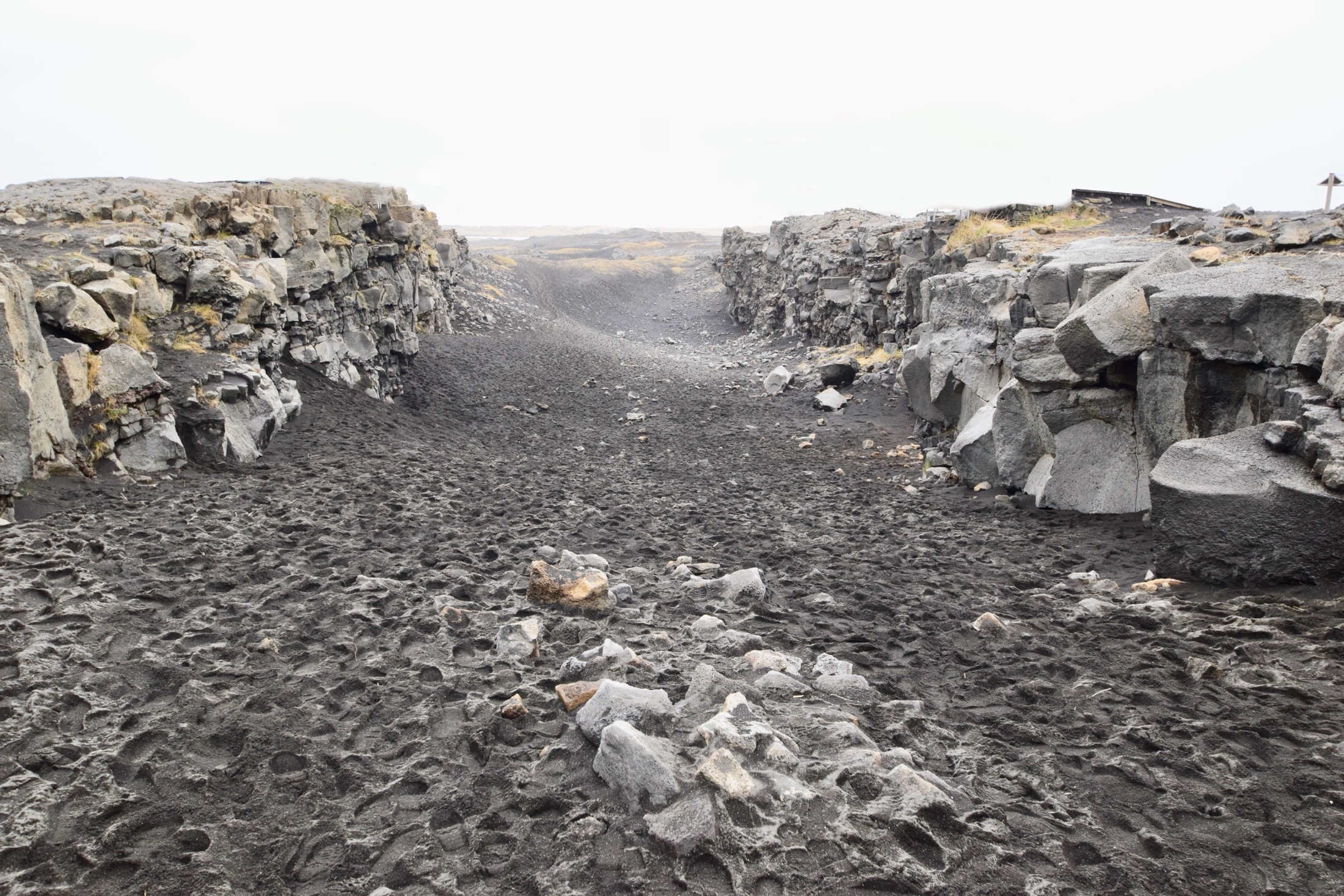 The leap between GCSE and FE can be huge.
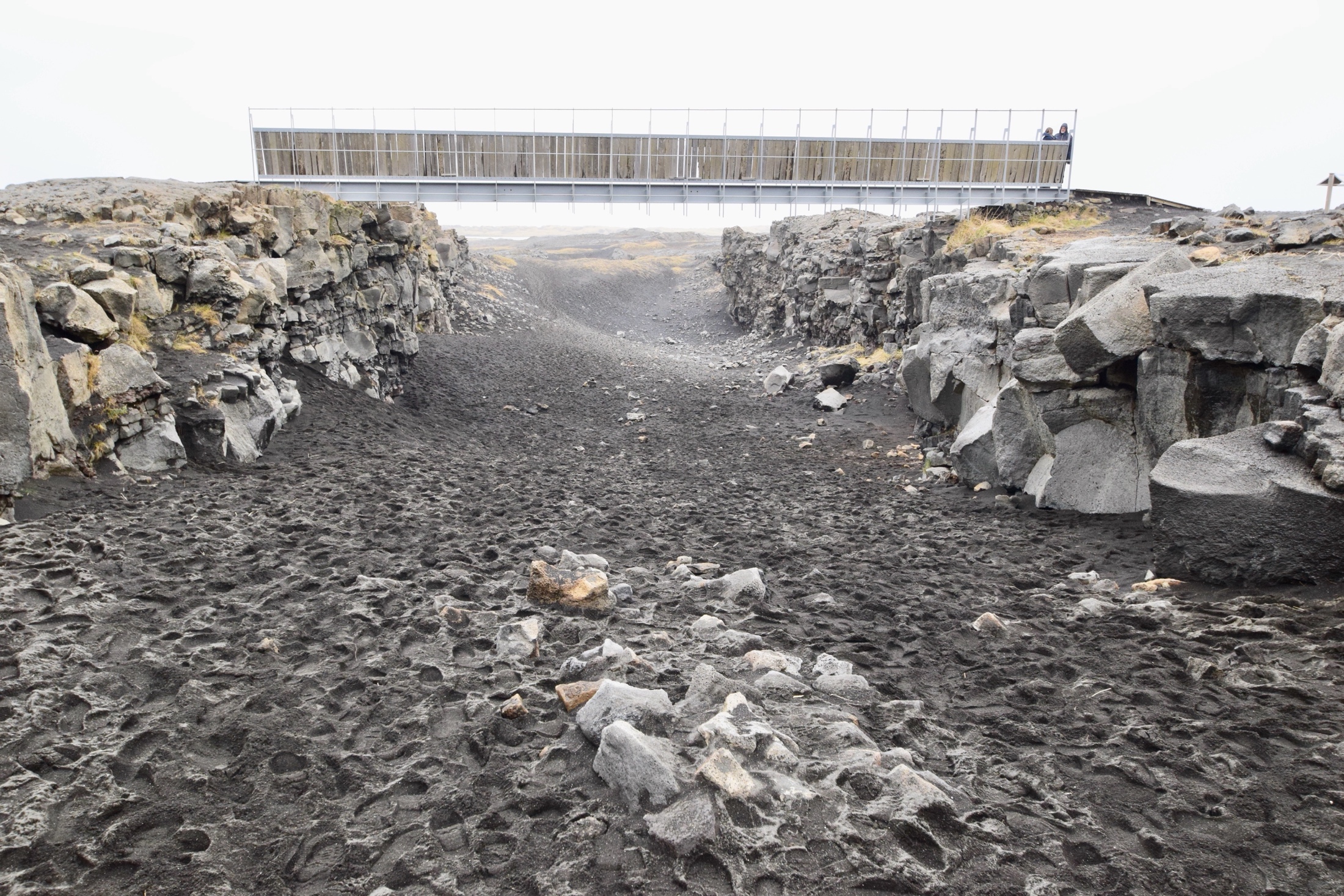 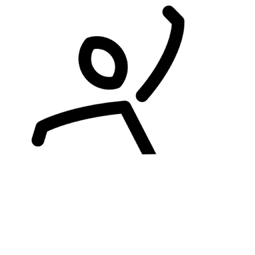 So, we’re doing a bridging unit to help prepare you.
[Speaker Notes: The image shows Leif the Lucky's Bridge between Europe and North America on Reykjanes Peninsula.]
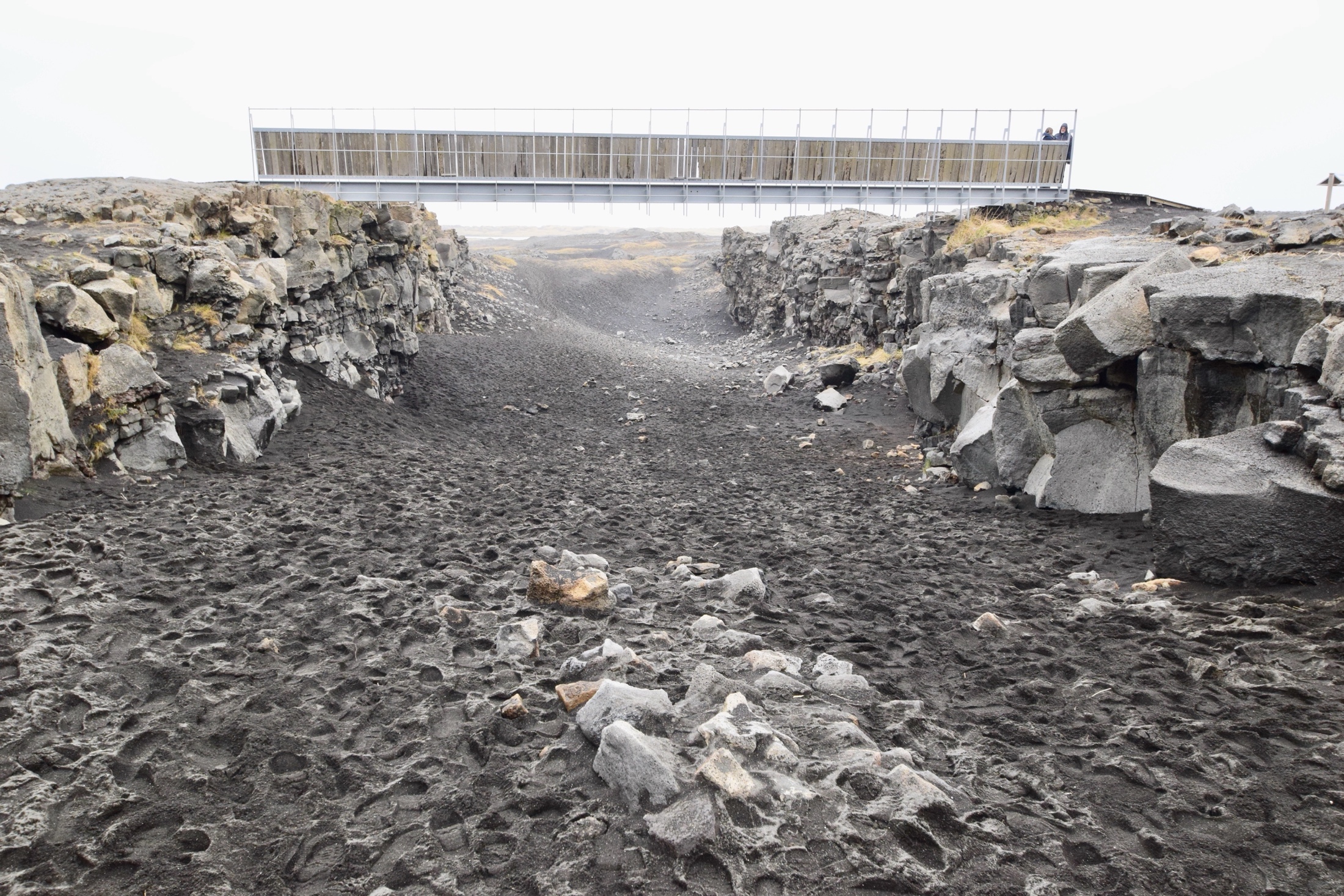 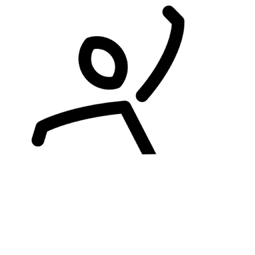 This study will help develop some important skills...
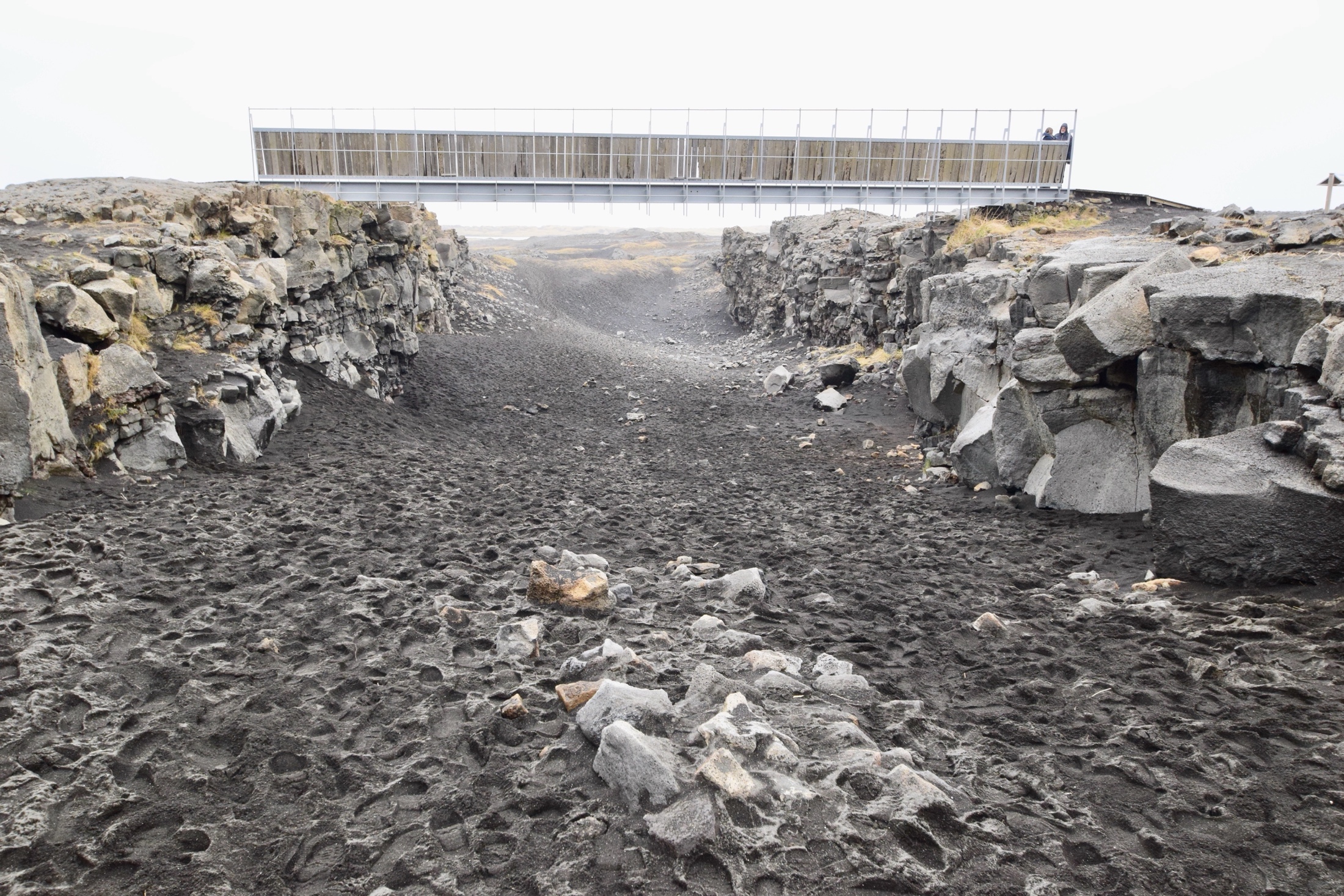 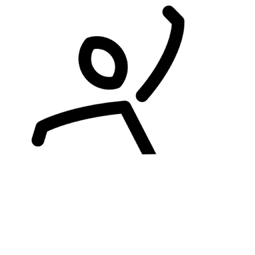 …to help prepare you for success in A Level Geography
What we’ve explored so far.
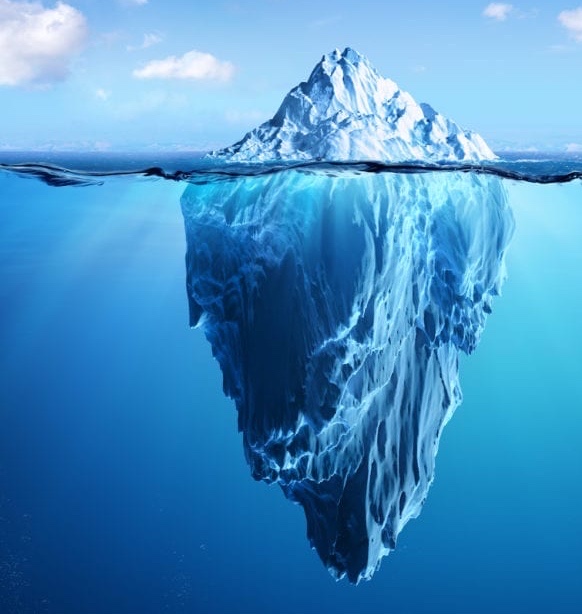 What you’ll be exploring.
[Speaker Notes: The information shared so far is just the tip of the iceberg. At FE level you will be expected to complete independent research and go into greater depth than we did at GCSE level.]
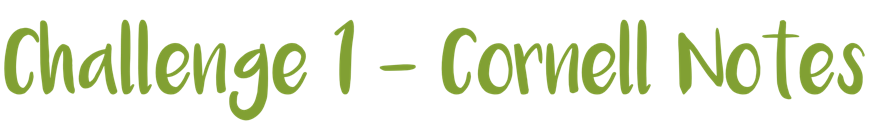 Cornell Notes
Organise the information
[Speaker Notes: IT is worth emphasising that when studying at FE level they will be required to read extended pieces. Cornell notes allows them to organise new information. Students to complete Cornell Notes using page on A Level Geography - www.alevelgeography.com/structure-of-the-earth]
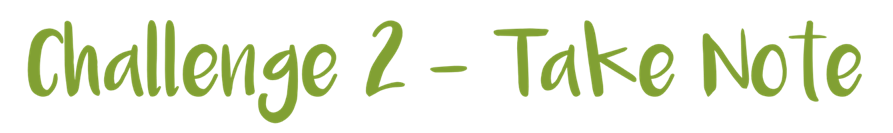 Cornell Notes
Organise the information
[Speaker Notes: Complete Cornell notes for the resource booklet]
Water & Carbon Videos
The points to watch each are identified in the booklet and on the website link


Understanding The Water Cycle and Carbon Cycle
Changing Places Introduction
https://timeforgeography.co.uk/videos-list/human-geography-research/changing-places-how-do-we-study-place/
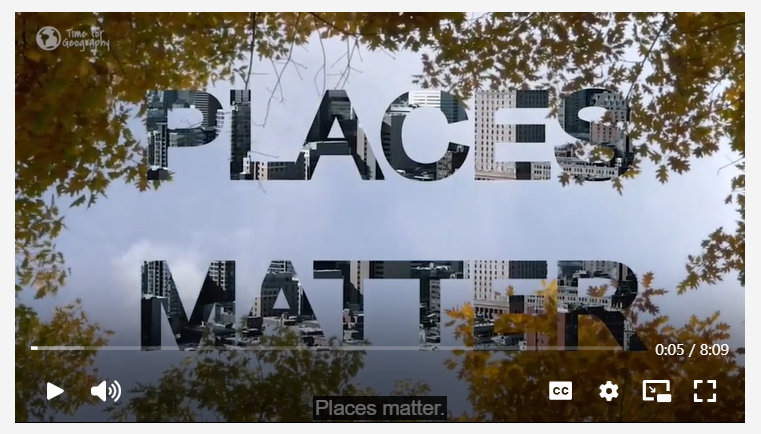 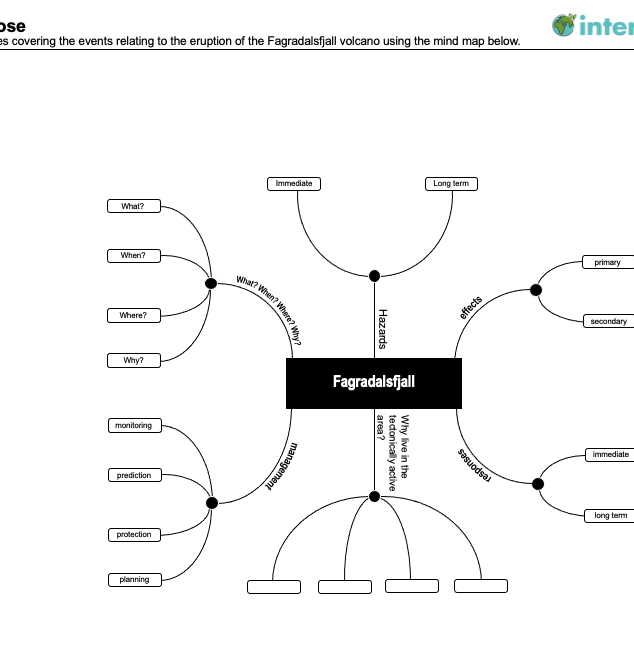 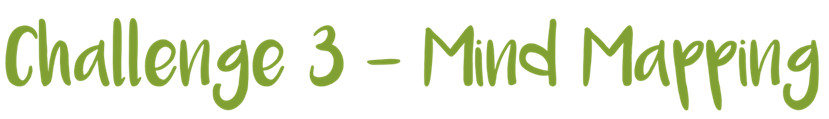 Mind Mapping
Turning information into knowledge
[Speaker Notes: Share the A3 templates and ask the students to use their notes (with occasional reference to the case study resources) to complete the mind maps.]
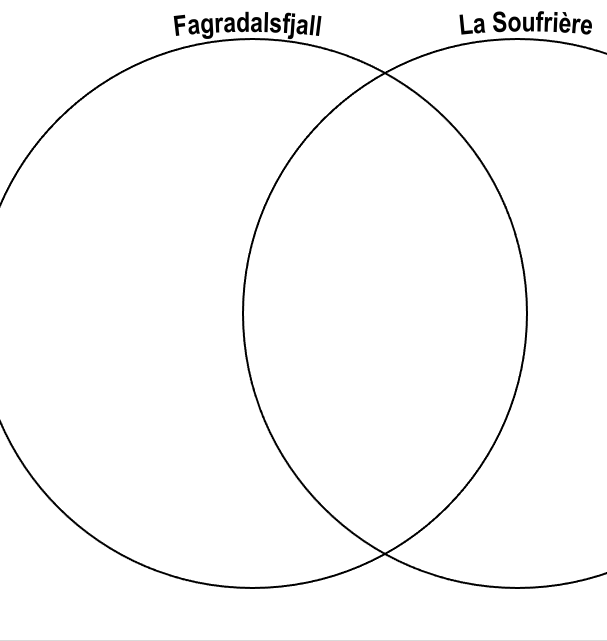 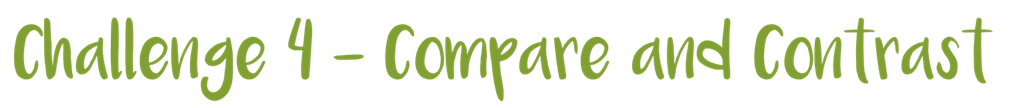 Venn Diagram
Compare and contrast
[Speaker Notes: Introduce Venn diagrams and their value in comparing and contrasting. The students are to use the A3 template to compare and contrast the two eruptions.]
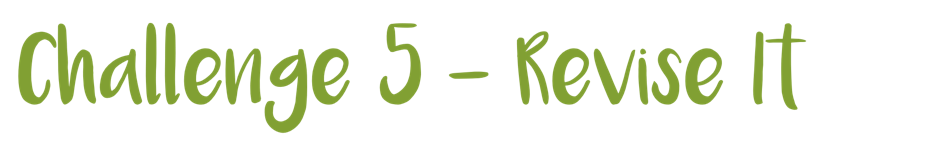 front
Revise It
Key word or question
Revision Cards
back
Definition or answer
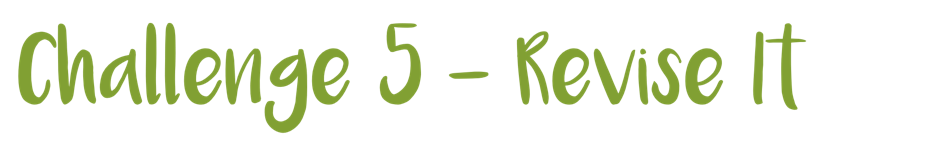 Revise It
Box 1
Box 2
Revision Cards
Frequent practice
40% of time
Move to box 2 when you are confident you can recall the card
Regular practice
30% of time
Move to box 3 when you are confident you can recall the card
Box 3
Box 4
Limited practice
10% of time
Nothing leaves this box as you know it so well
Occasional practice
20% of time
Move to box 1 when you are confident you can recall the card
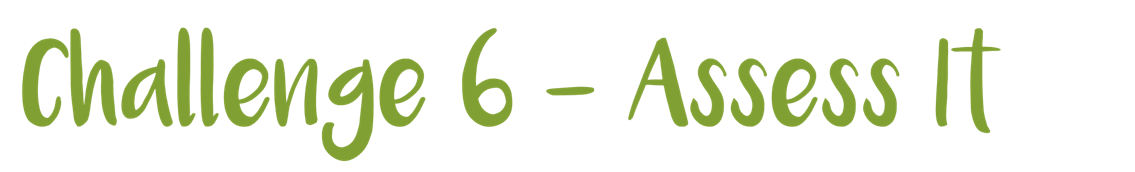 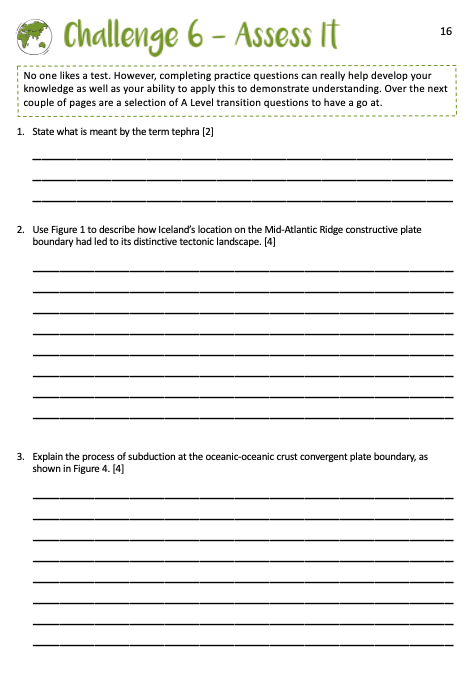 Assess It
Practice, practice, practice